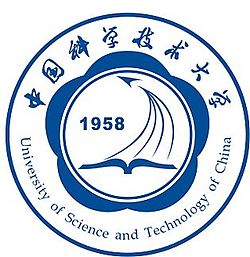 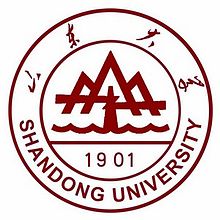 SUMMER SCHOOL PROJECT
MC Sample Generation & Reconstruction in ttHbb
on ATLAS
Director: Steve MUANZA
Member: YANG Xiao
NIAN Guoen
CPPM. ttHbb Phenomenology. 
 YANG Xiao(USTC) NIAN Guoen(SDU)
1
Outline
Motivation
Physical Process
Method
Result & Conclusion
Improvement
CPPM. ttHbb Phenomenology.  YANG Xiao(USTC) NIAN Guoen(SDU)
2
ttH production and bb-decay
Most sensitive to Yukawa coupling(high mass)
bb decay large BR
Not find yet.

(┬＿┬) 
Background High(tt-production,QCD-bkg)
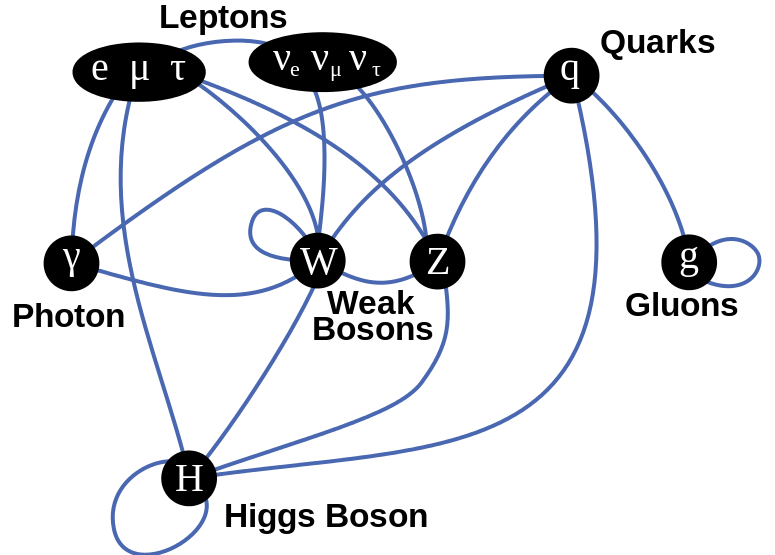 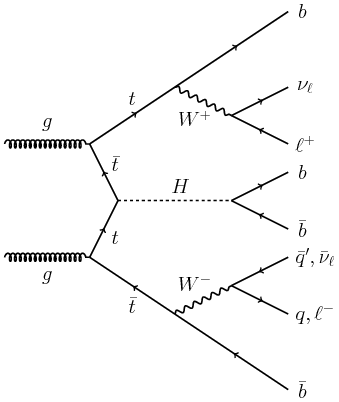 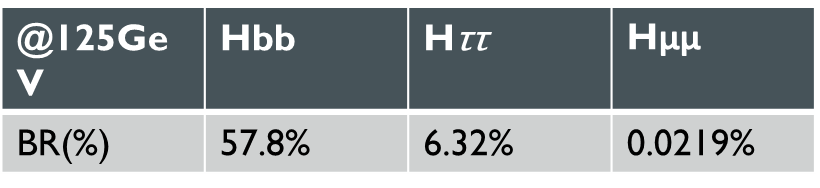 CPPM. ttHbb Phenomenology.  YANG Xiao(USTC) NIAN Guoen(SDU)
3
Process of Project
CPPM. ttHbb Phenomenology.  YANG Xiao(USTC) NIAN Guoen(SDU)
4
Process in PYTHIA
We simulate pp collision in 13TeV. Partons gg interact as the Feynman diagram.
We generate 5,000 events of this Feynman diagram by PYTHIA8.2.
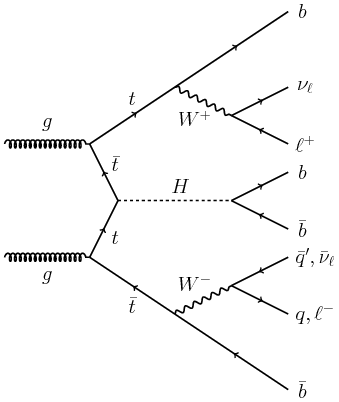 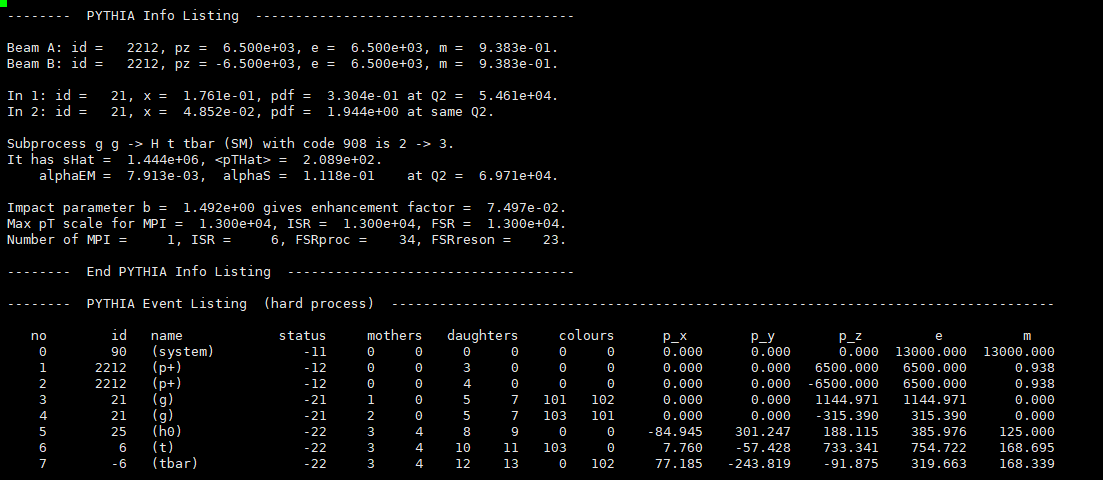 CPPM. ttHbb Phenomenology.  YANG Xiao(USTC) NIAN Guoen(SDU)
5
Process of Project
CPPM. ttHbb Phenomenology.  YANG Xiao(USTC) NIAN Guoen(SDU)
6
Process in DELPHES
To simulate detector and its resolution, we use software DELPHES to disperse in Gaussian distribution (ATLAS).
With DELPHES, we cut background, input reconstruction process and output a ROOT file to reconstruct Higgs boson finally.
CPPM. ttHbb Phenomenology.  YANG Xiao(USTC) NIAN Guoen(SDU)
7
Background (tt_production)
Other interactions also produce top quarks and top quarks decay to leptons and jets. This process produces background.
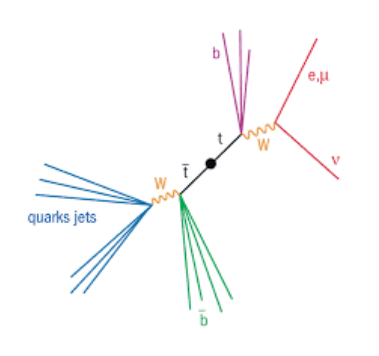 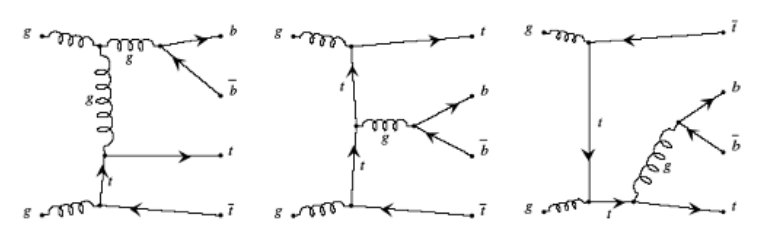 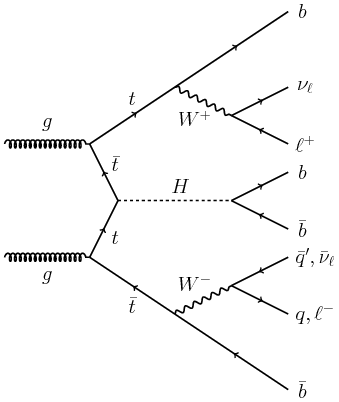 CPPM. ttHbb Phenomenology.  YANG Xiao(USTC) NIAN Guoen(SDU)
8
Reconstruction (1-lep)
From masses of final state particles, we can reconstruction Higgs boson steps by steps.
Hadronic W reconstruction
Leptonic W reconstruction
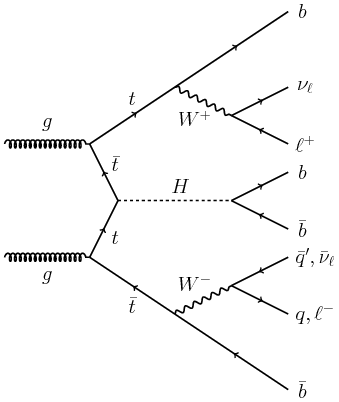 Top quarks reconstruction
Higgs boson reconstruction
CPPM. ttHbb Phenomenology.  YANG Xiao(USTC) NIAN Guoen(SDU)
9
Momentum of neutrinos
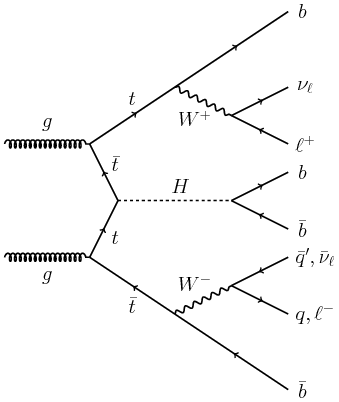 CPPM. ttHbb Phenomenology.  YANG Xiao(USTC) NIAN Guoen(SDU)
10
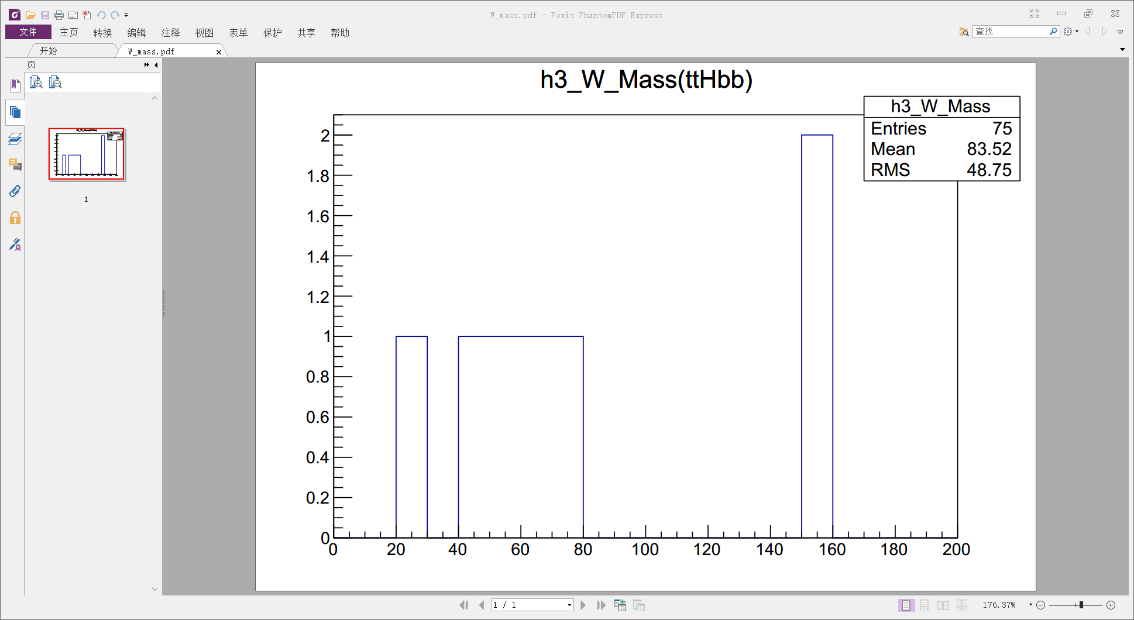 Cut-based Analysis
Need 6 jet  (4b-tagged)
Leptonic W reconstruction– Force lνmass to the W mass– Solve 2nd degree equation to get pz_nu
Hadronic W reconstruction
After requesting 4 b-tag jets, 
Sum all light jets
 top by W+b 
Remove |m(jj) – m(W)| > 25  
Combination minimizing χ 2 , based onthe top mass
Higgs 
2 remaining b jets
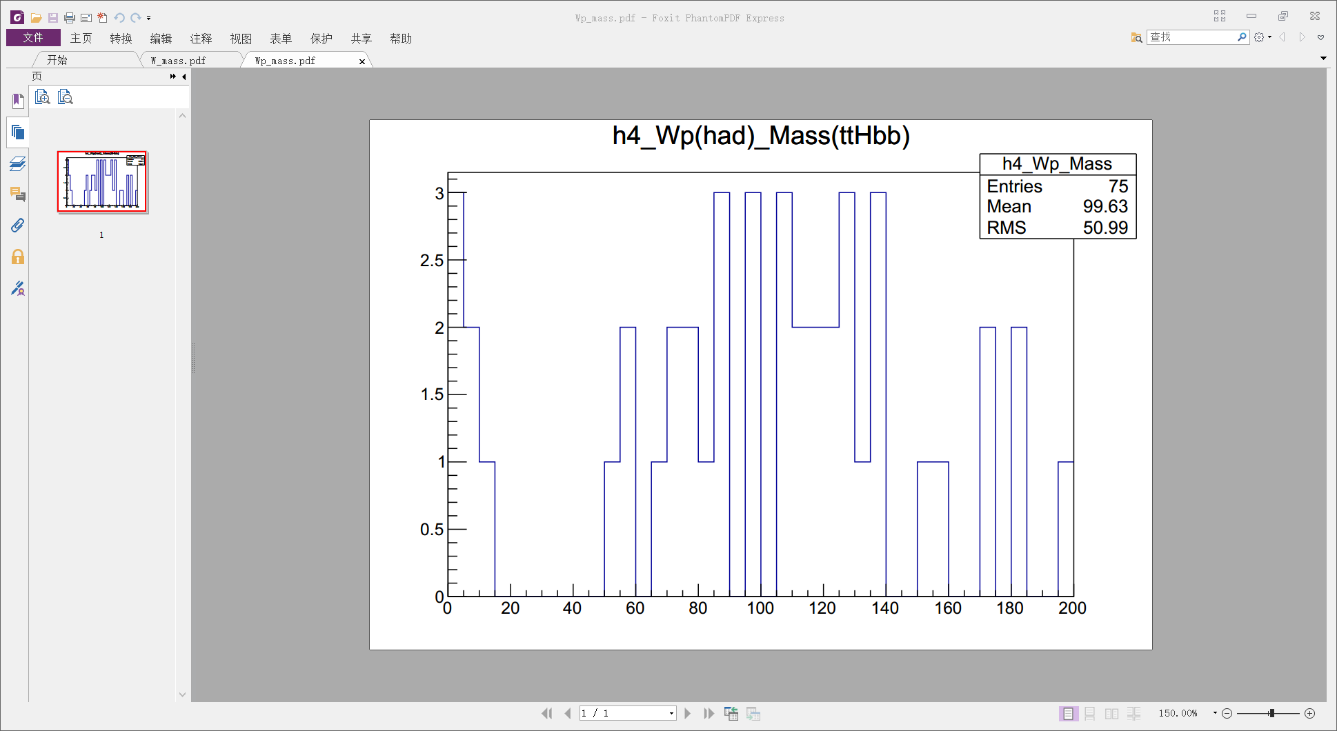 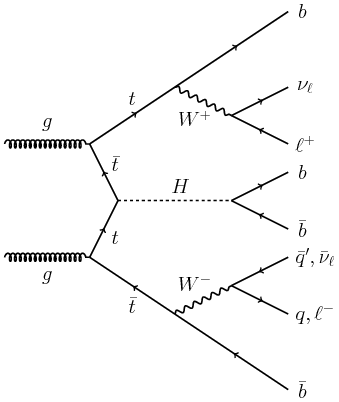 CPPM. ttHbb Phenomenology.  YANG Xiao(USTC) NIAN Guoen(SDU)
11
Top reconstruction
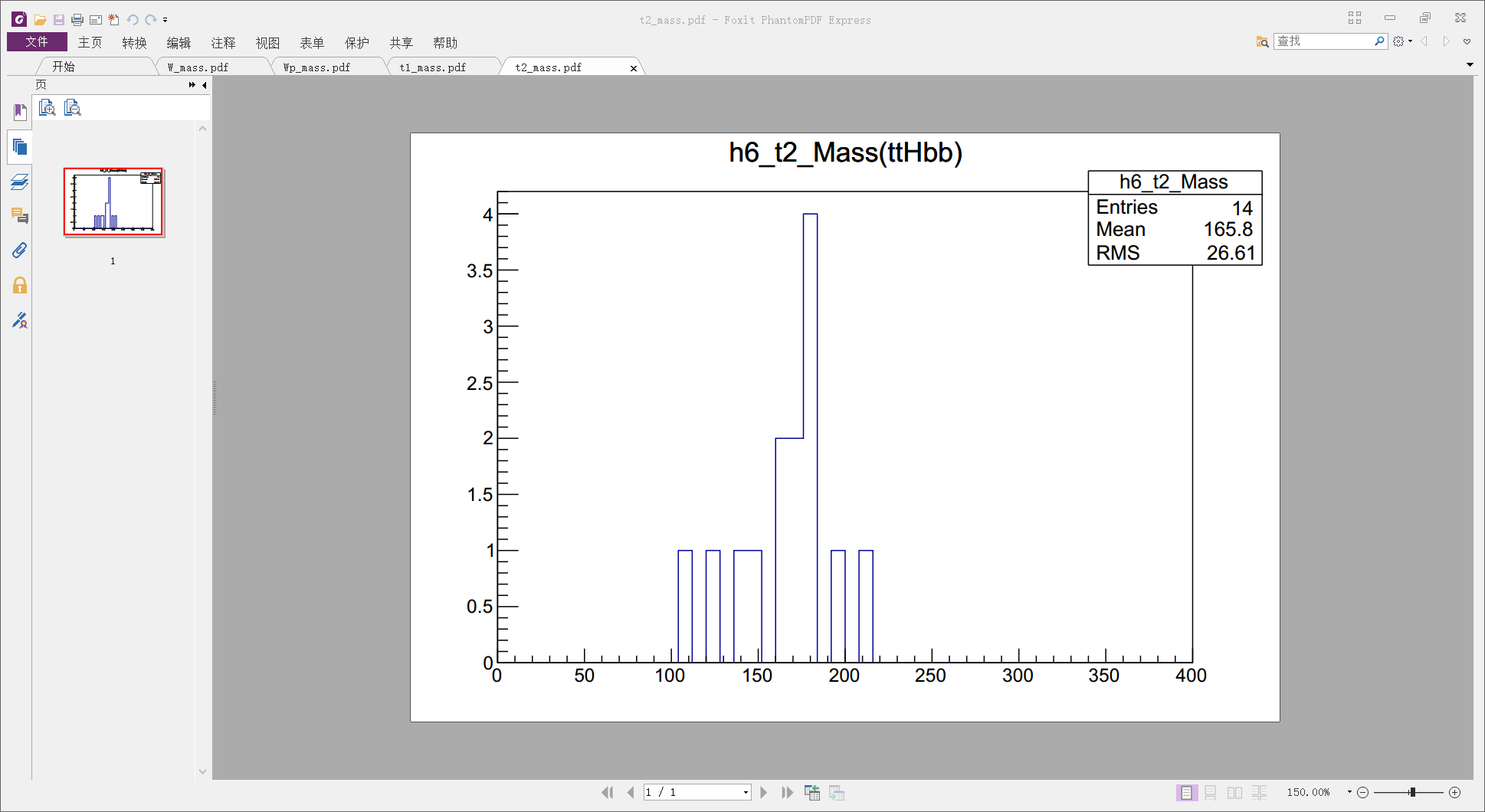 t (Had. W)
t (lep. W)
CPPM. ttHbb Phenomenology.  YANG Xiao(USTC) NIAN Guoen(SDU)
12
Higgs reconstruction
CPPM. ttHbb Phenomenology.  YANG Xiao(USTC) NIAN Guoen(SDU)
13
ZHbb reconstruction(check)
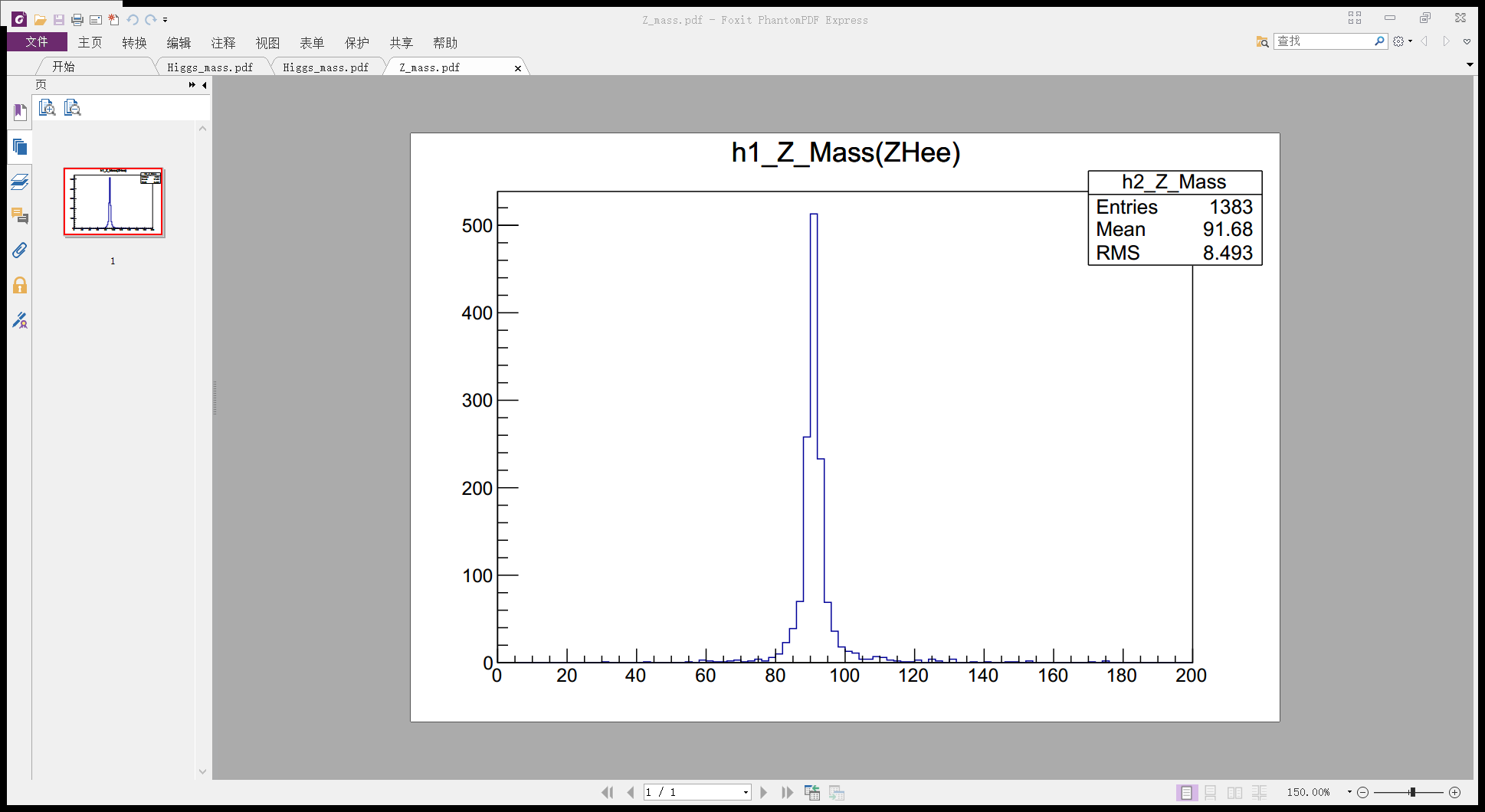 CPPM. ttHbb Phenomenology.  YANG Xiao(USTC) NIAN Guoen(SDU)
14
Conclusion
Generate MC sample ourselves 
(PYTHIA , HepMC, DELPHES)
5000evts  
ttHbb(also tt-production)
Reconstruction W,top ,Higgs (1lep)
Slove P_z_nu with some trick
Based on W,top mass
Build Cut-flow for ttHbb (1lep)
~300 lines c++ code
CPPM. ttHbb Phenomenology.  YANG Xiao(USTC) NIAN Guoen(SDU)
15
Improvement
MORE EVENTS SAMPLE!     5000 evts,~1Gb,Quota….
More small channel/region 
Background compare(nomalizition skill)
Multi-Variable Analysis(BDT)
Selection Eff. & Sys&Stat. Uncentainty
CPPM. ttHbb Phenomenology.  YANG Xiao(USTC) NIAN Guoen(SDU)
16
Thanks for your attention!
Refrence:
[1] ATLAS-CONF-2016-080
[2] Steggemann-TOP2008,http://wwwo.physik.rwth-aachen.de/fileadmin/user_upload/www_physik/Personen/erdmann/Steggemann-TOP2008.pdf
[3] Marie Reinecke , Bachelor’s Thesis, Neutrino Reconstruction with KLFitter(p23)
CPPM. ttHbb Phenomenology.  YANG Xiao(USTC) NIAN Guoen(SDU)
17
Backup
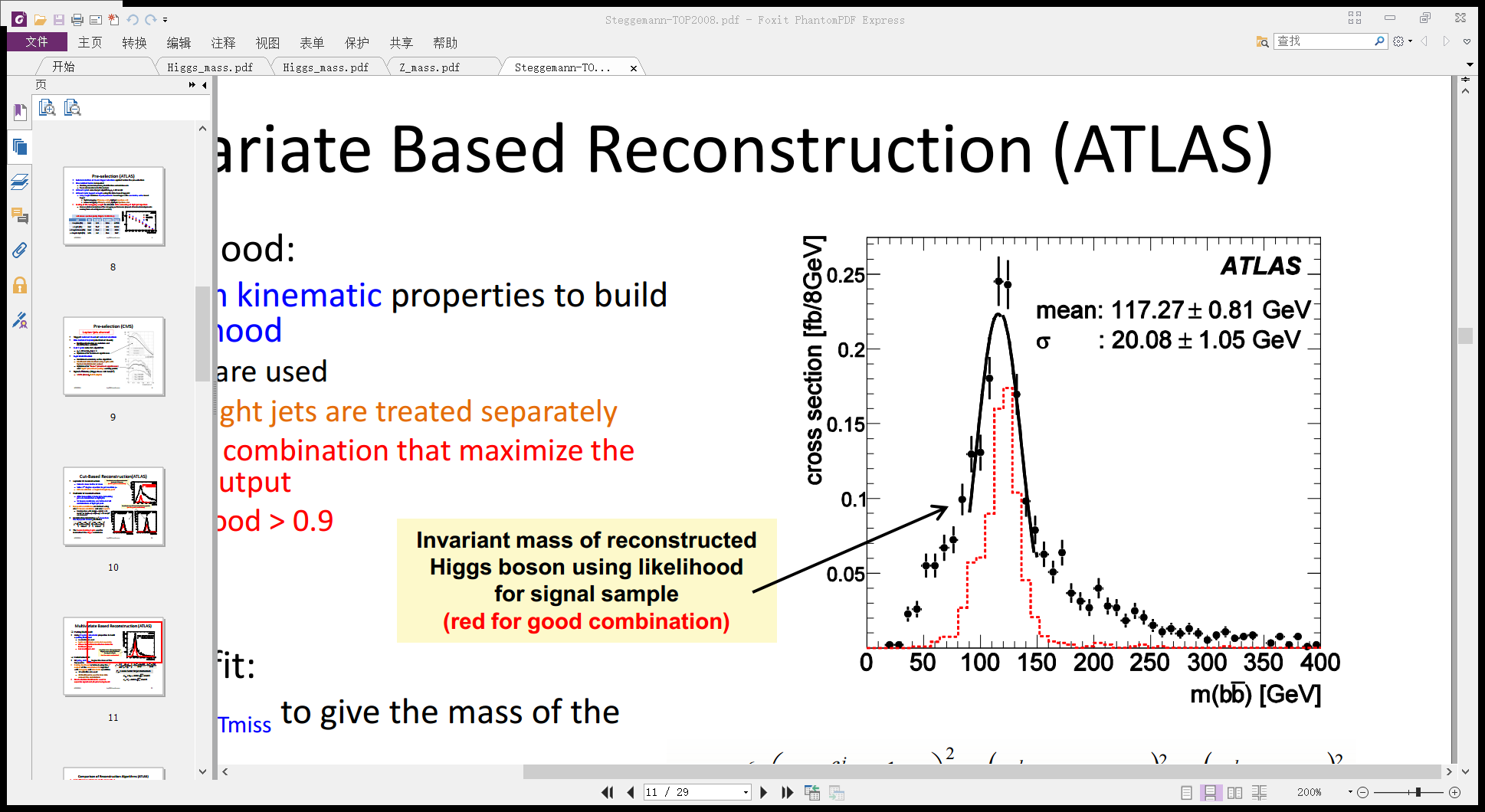 CPPM. ttHbb Phenomenology.  YANG Xiao(USTC) NIAN Guoen(SDU)
18
Backup
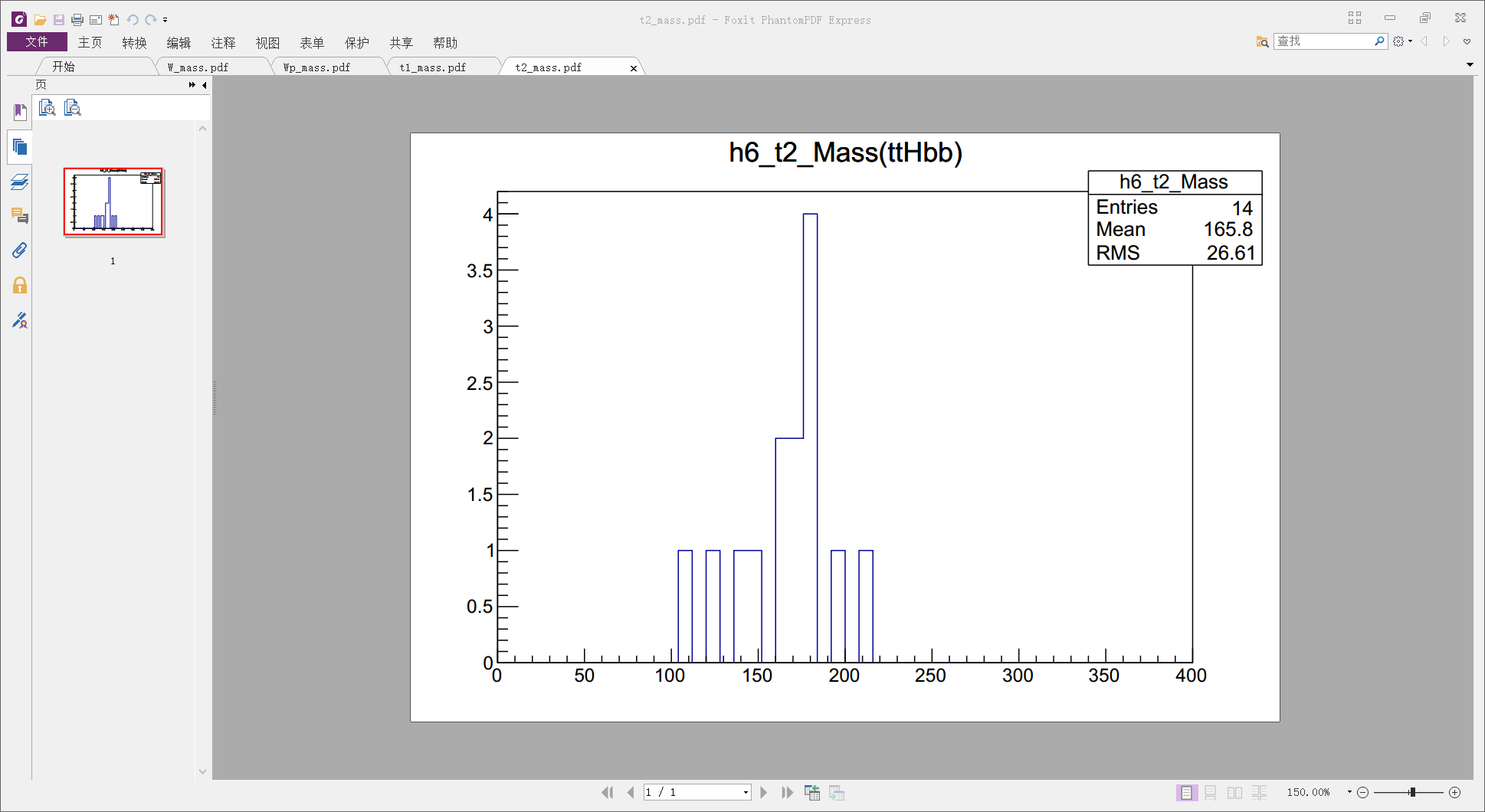 t (Had. W)
t (lep. W)
CPPM. ttHbb Phenomenology.  YANG Xiao(USTC) NIAN Guoen(SDU)
19
Backup
CPPM. ttHbb Phenomenology.  YANG Xiao(USTC) NIAN Guoen(SDU)
20
Backup
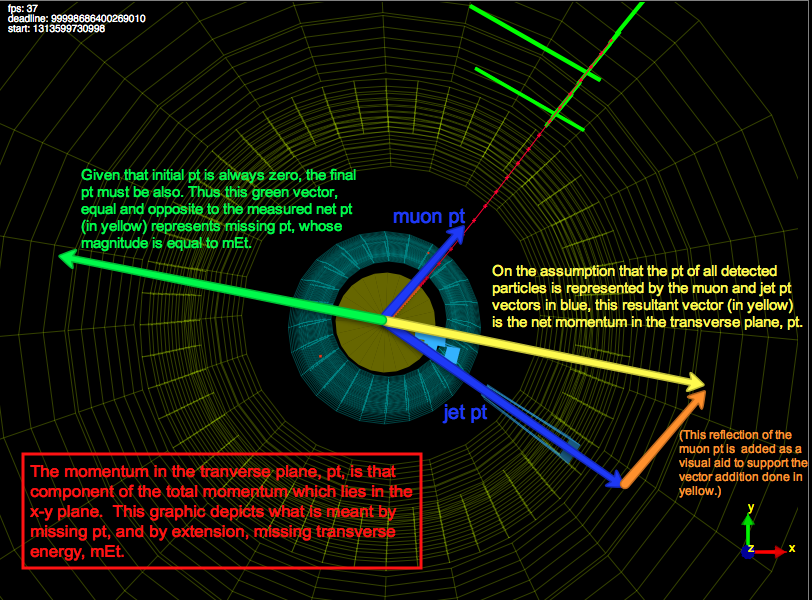 CPPM. ttHbb Phenomenology.  YANG Xiao(USTC) NIAN Guoen(SDU)
21
Backup
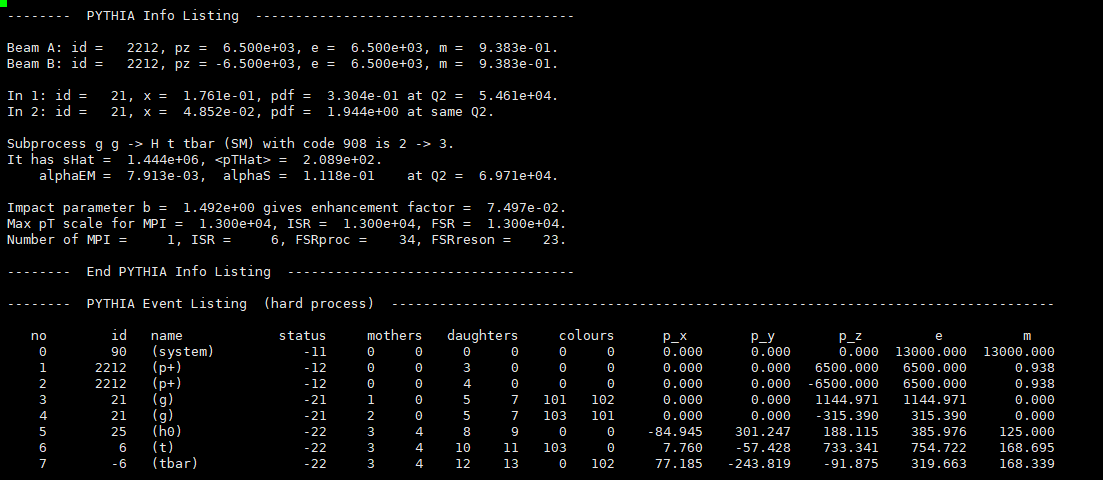 CPPM. ttHbb Phenomenology.  YANG Xiao(USTC) NIAN Guoen(SDU)
22
Backup
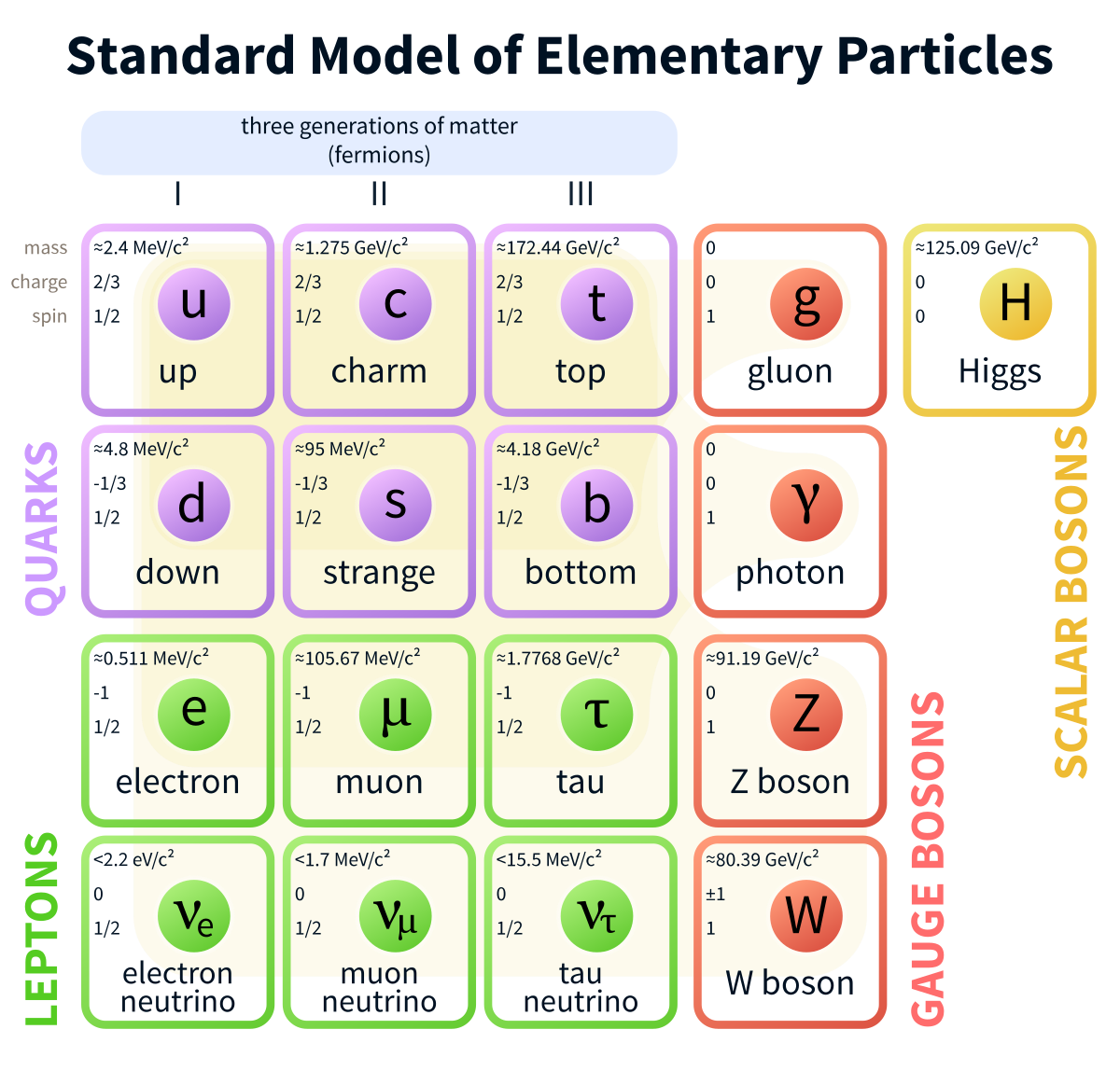 CPPM. ttHbb Phenomenology.  YANG Xiao(USTC) NIAN Guoen(SDU)
23